MANAJEMEN BENCANA & PENANGGULANGANNYA
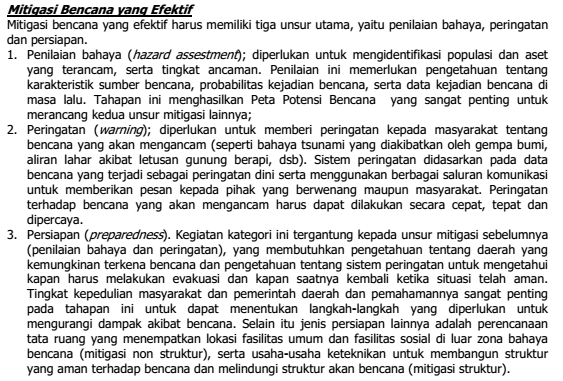 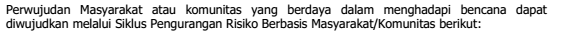 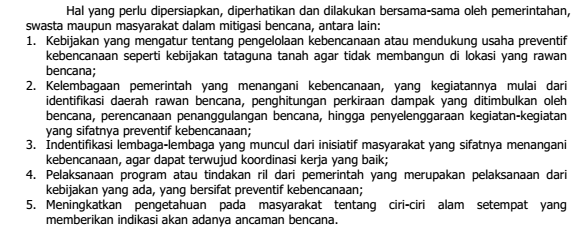 Contoh :
KEBIJAKAN PENANGGULANGAN BENCANA
PENANGGULANGAN BENCANA BERDASARKAN KEARIFAN LOKAL